ᎣᏏᏲ
ᏦᏍᎪᎯᏁ ᏣᎳᎩ ᎠᏕᎶᏆᏍᏗ
ᏦᏍᎪᎯᏁ ᏣᎳᎩ ᎠᏕᎶᏆᏍᏗ
ᎢᏓᎴᎾ- Let’s begin
ᏣᎳᎩ ᎢᏗᏬᏂ- Let’s talk Cherokee
ᏦᏍᎪᎯᏁ ᏣᎳᎩ ᎠᏕᎶᏆᏍᏗ
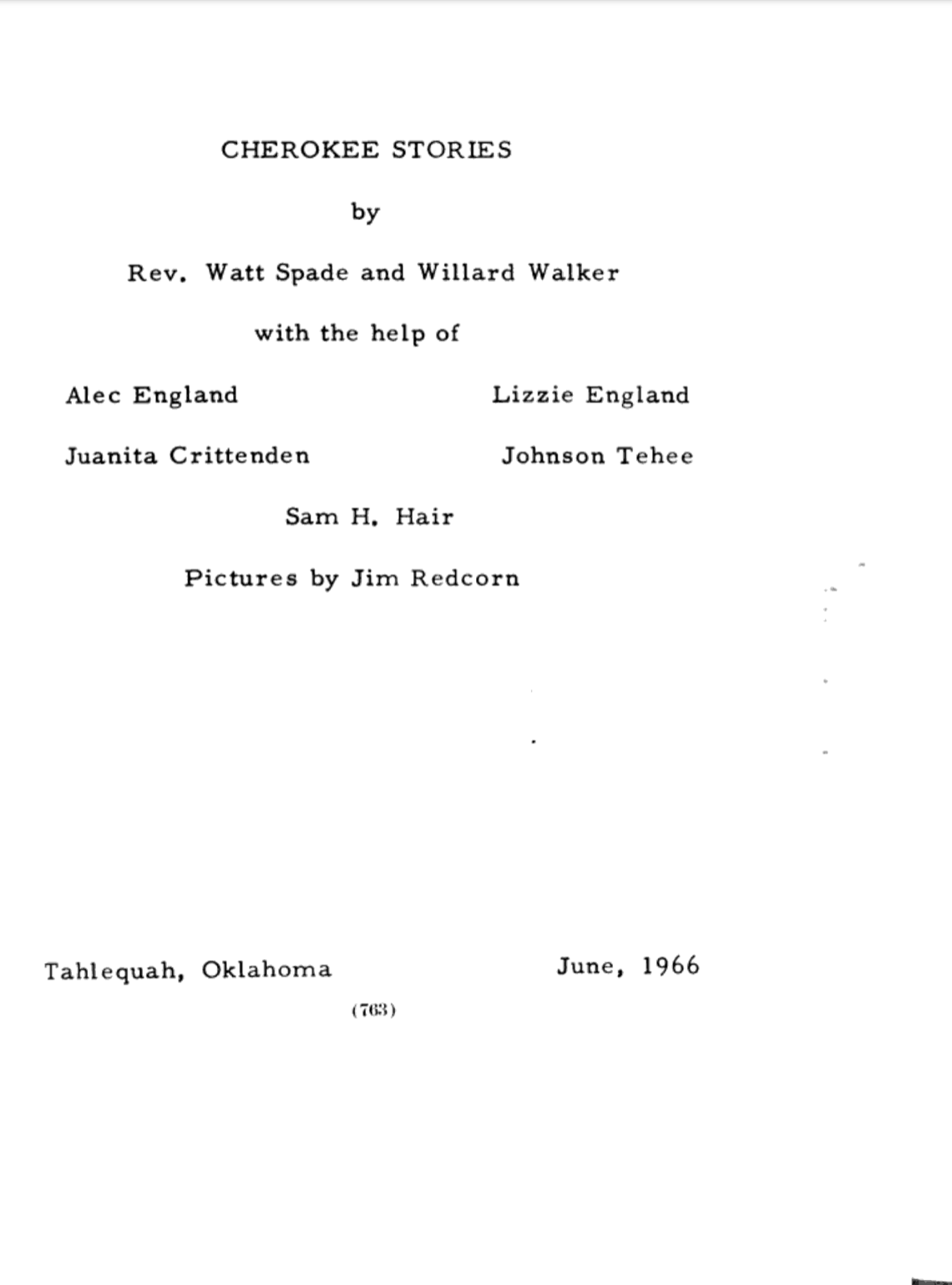 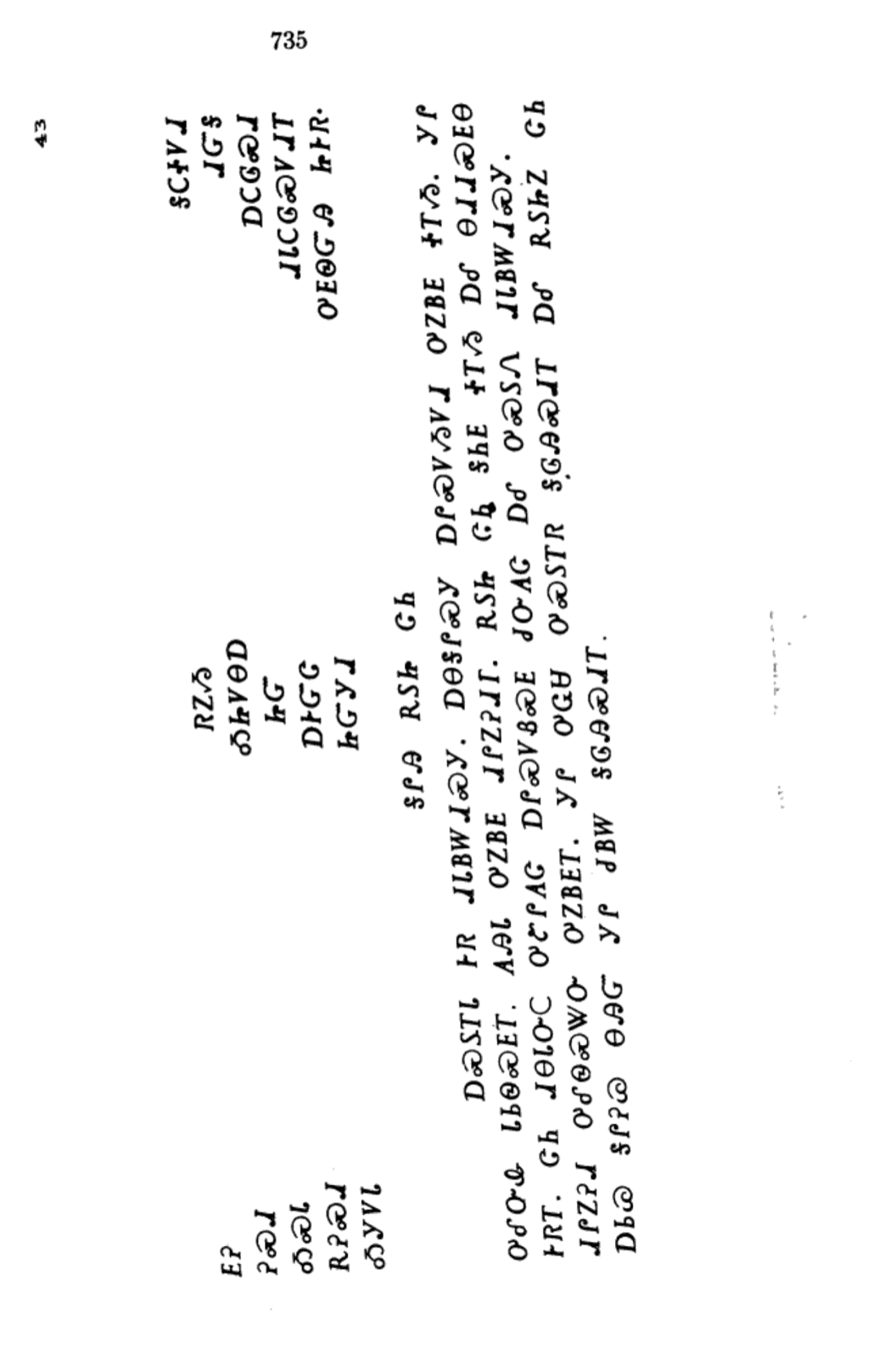 ᏦᏍᎪᎯᏁ ᏣᎳᎩ ᎠᏕᎶᏆᏍᏗ
ᎦᎵᎯ ᎡᏚᏥ ᏣᏂ
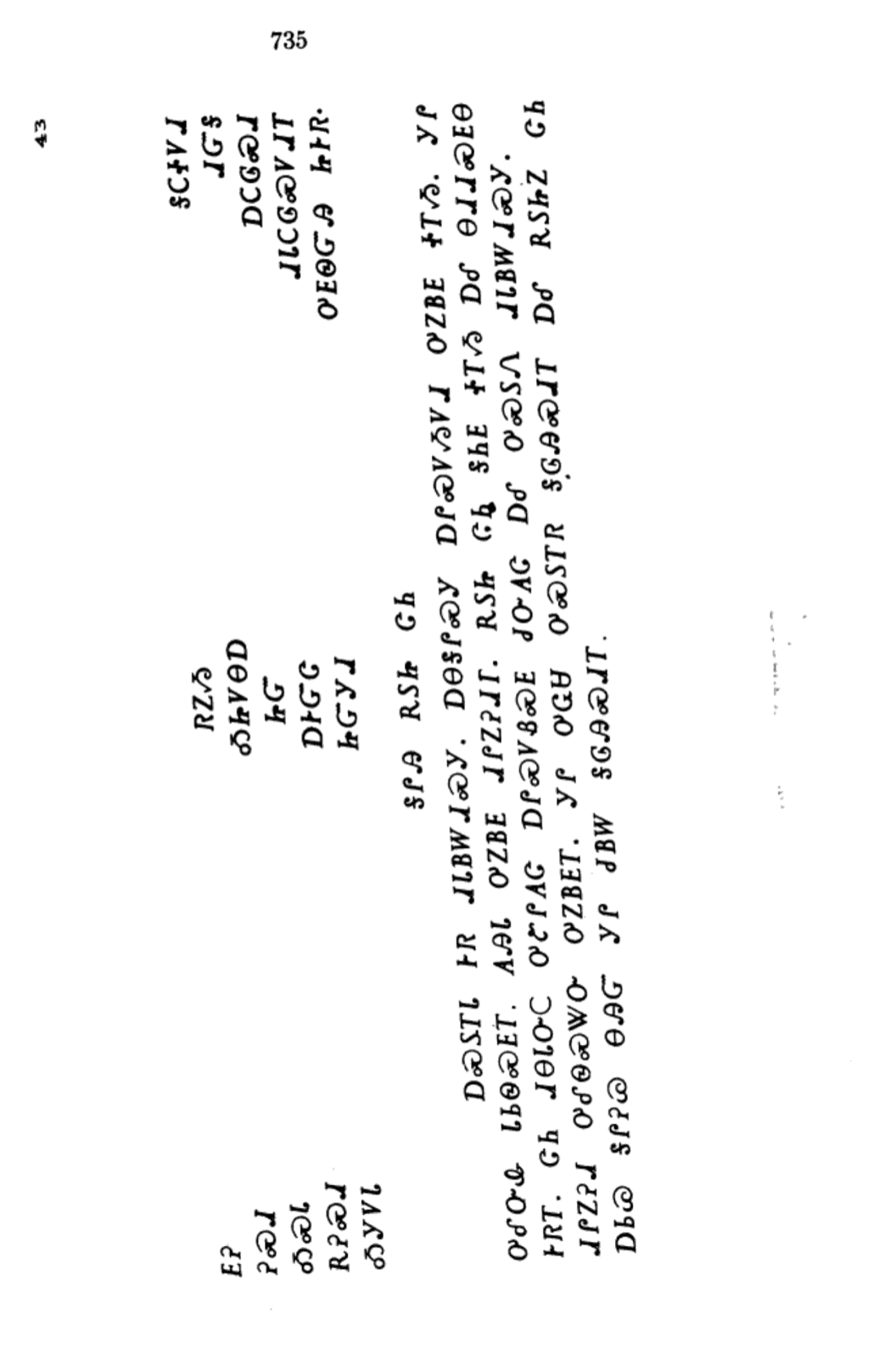 ᏦᏍᎪᎯᏁ ᏣᎳᎩ ᎠᏕᎶᏆᏍᏗ
ᎠᏍᏚᎢᏓ ᎨᏒ ᏗᏓᏴᎳᏗᏍᎩ.
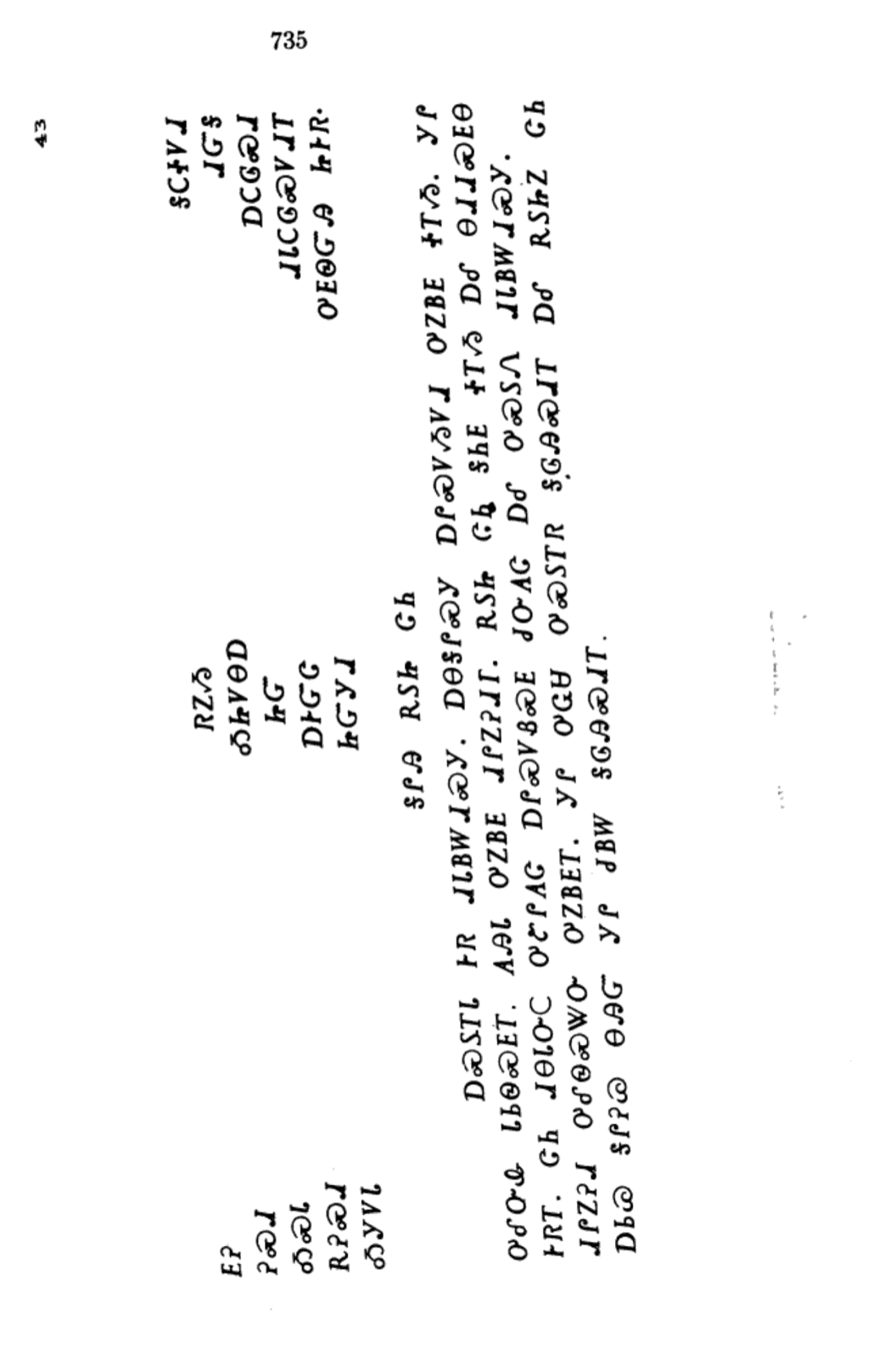 ᏦᏍᎪᎯᏁ ᏣᎳᎩ ᎠᏕᎶᏆᏍᏗ
ᎠᎾᎦᎵᏍᎩ ᎠᎵᏍᏙᏱᏙᏗ ᎤᏃᏴᎬ ᏐᎢᏱ.
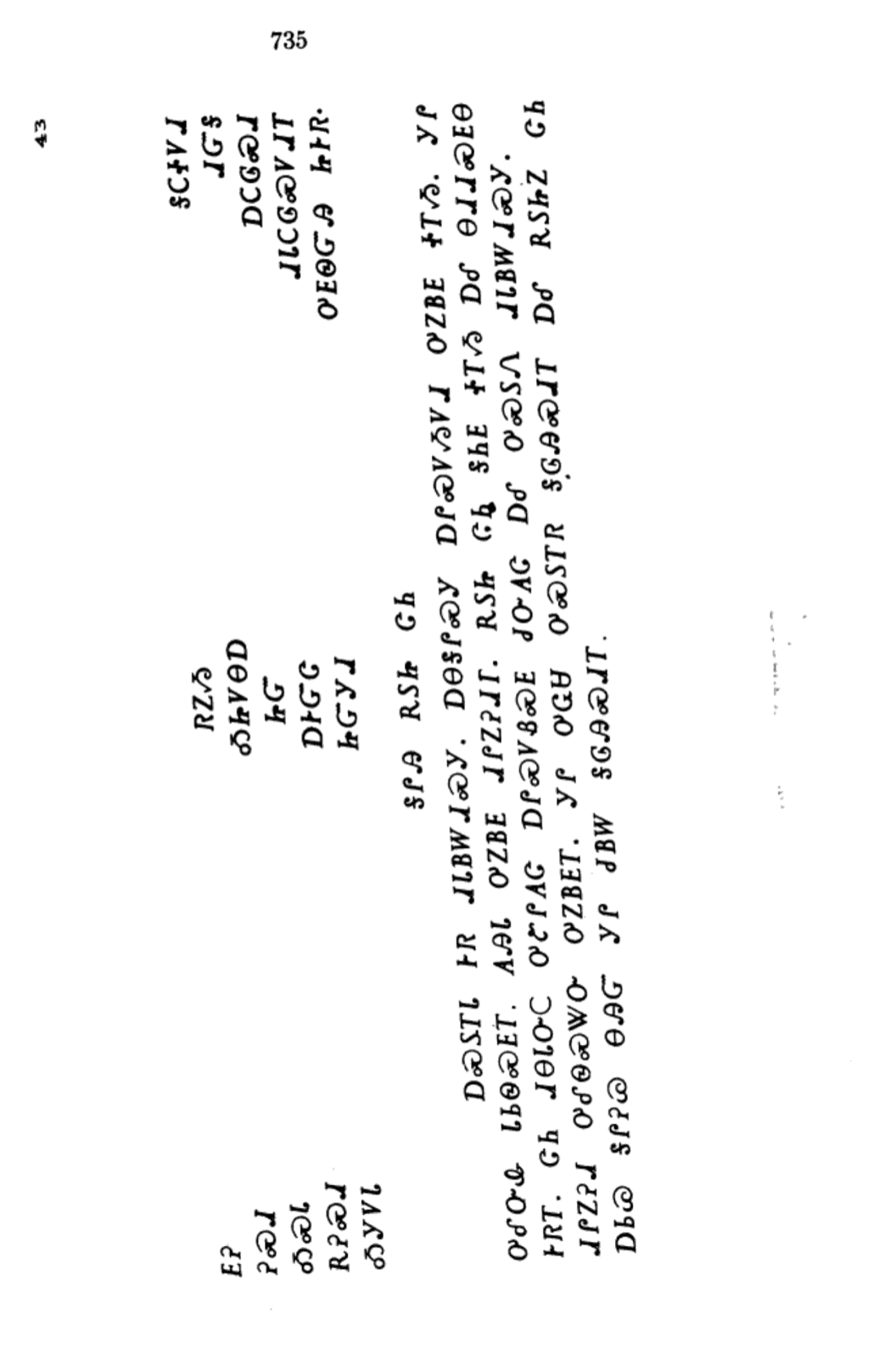 ᏦᏍᎪᎯᏁ ᏣᎳᎩ ᎠᏕᎶᏆᏍᏗ
ᎩᎵ ᎤᎴᏅᎲ ᏓᏏᏫᏍᎬᎢ.
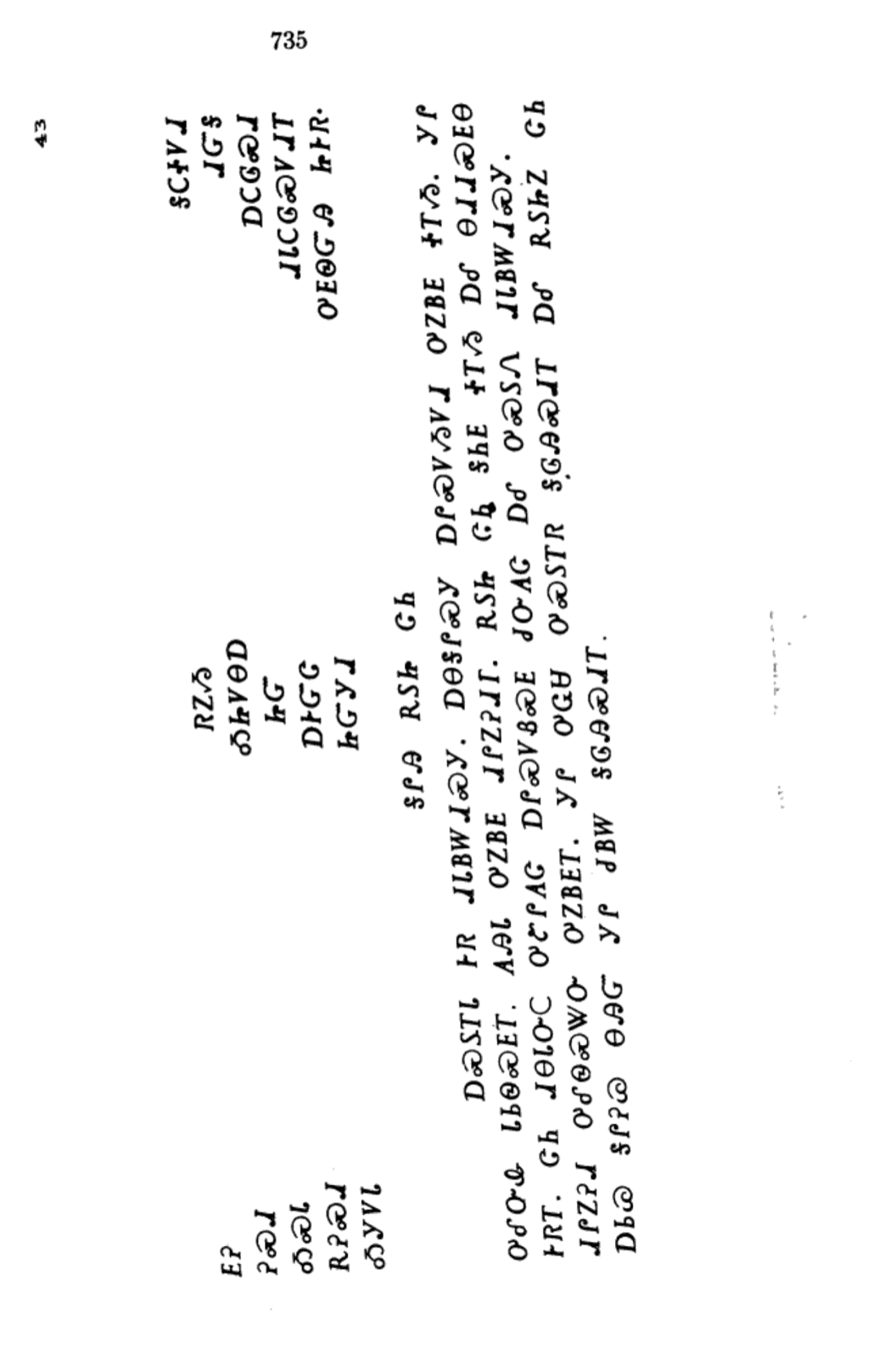 ᏦᏍᎪᎯᏁ ᏣᎳᎩ ᎠᏕᎶᏆᏍᏗ
ᎪᎯᏓ ᎤᏃᏴᎬ ᏗᎵᏃᎮᏗᎢ.
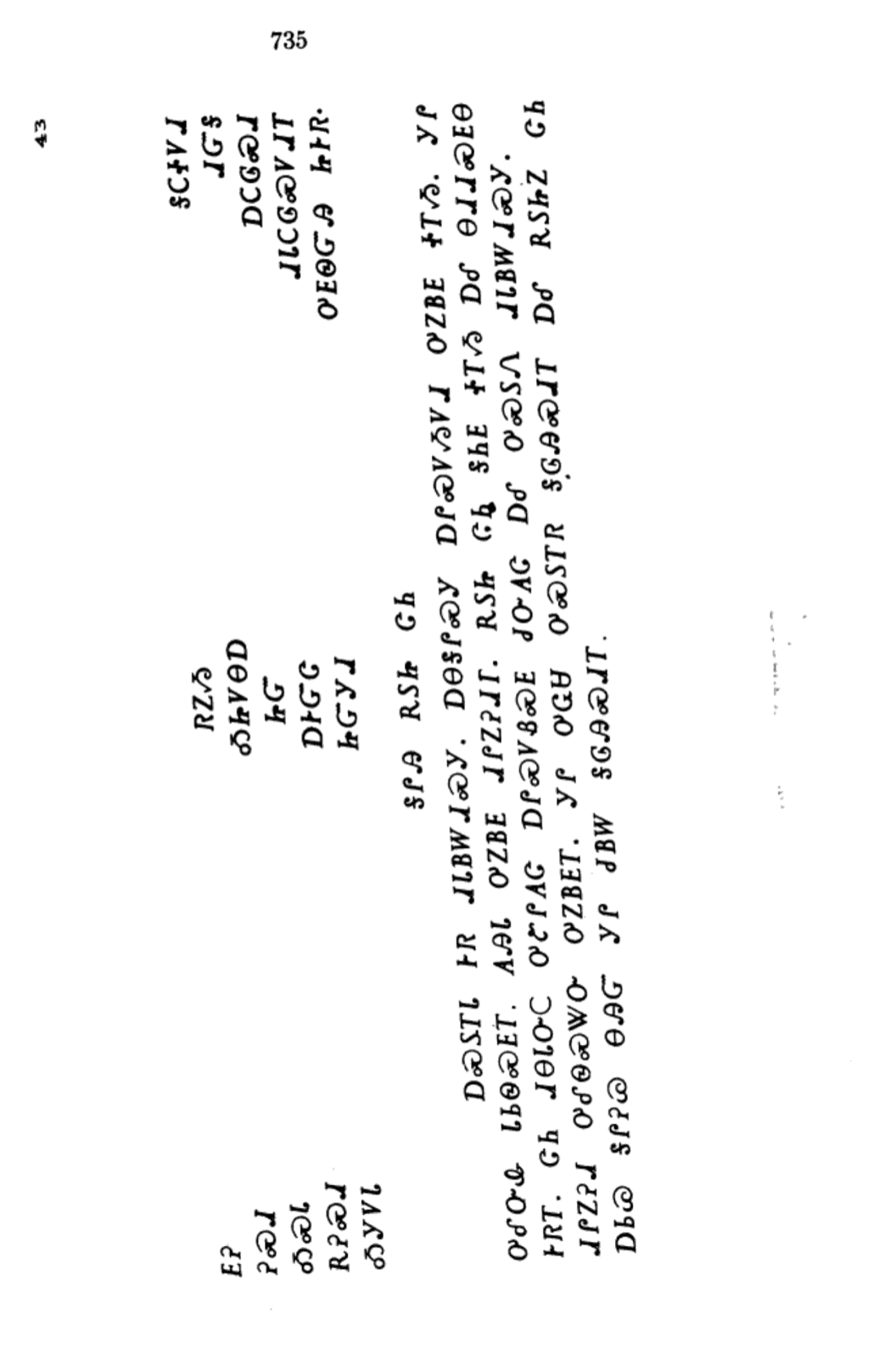 ᏦᏍᎪᎯᏁ ᏣᎳᎩ ᎠᏕᎶᏆᏍᏗ
ᎡᏚᏥ ᏣᏂ ᎦᏂᎬ ᏐᎢᏱ ᎠᎴ ᎾᏗᏗᏍᎬᎾ ᎨᏒᎢ.
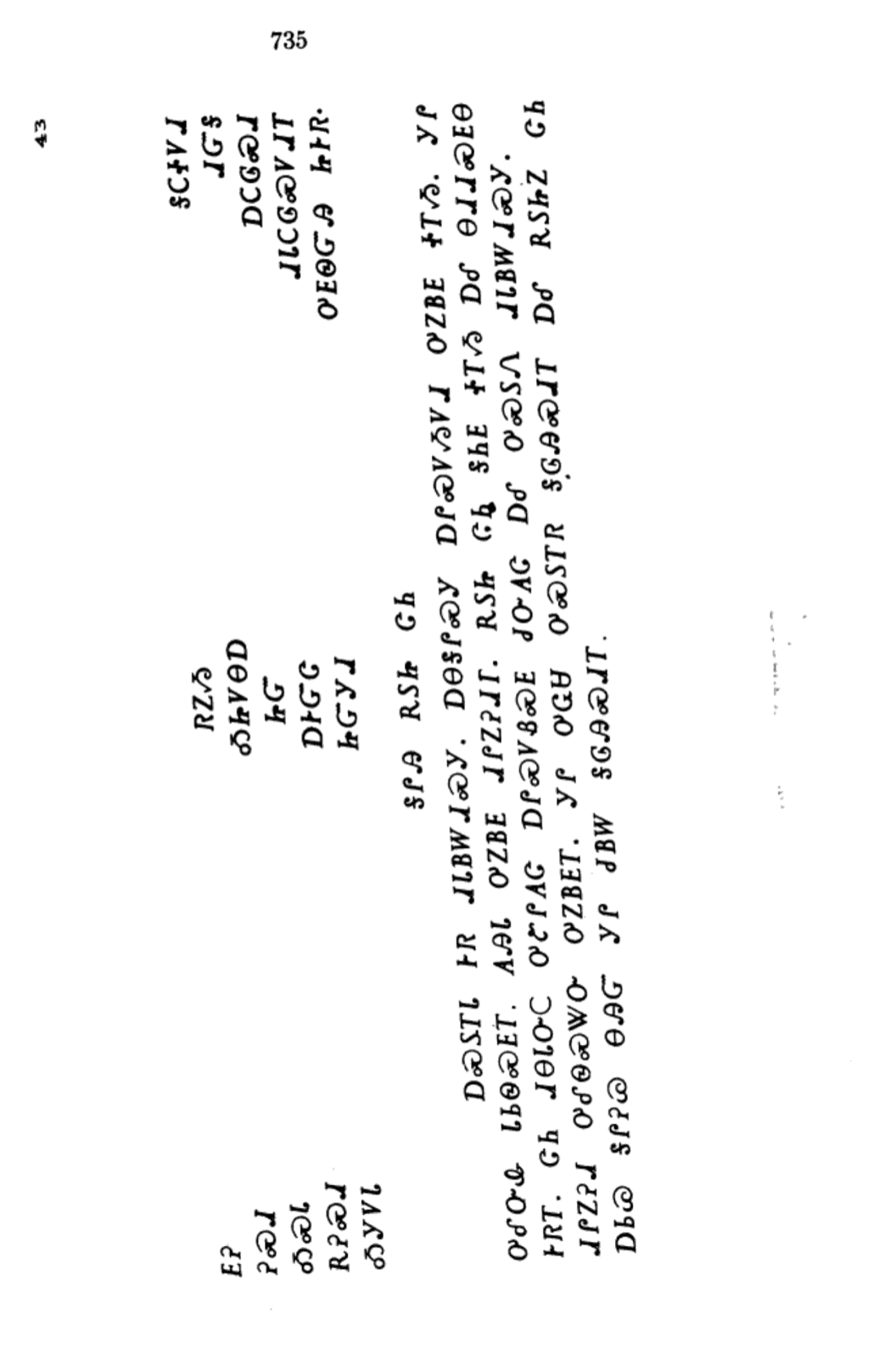 ᏦᏍᎪᎯᏁ ᏣᎳᎩ ᎠᏕᎶᏆᏍᏗ
ᏣᏂ ᏗᎾᏓᏅᏟ ᎤᏑᎵᎪᏣ ᎠᎵᏍᏙᏰᏍᎬ ᏧᏅᎪᏣ ᎠᎴ ᎤᏍᏚᏁ ᏗᏓᏴᎳᏗᏍᎩ.
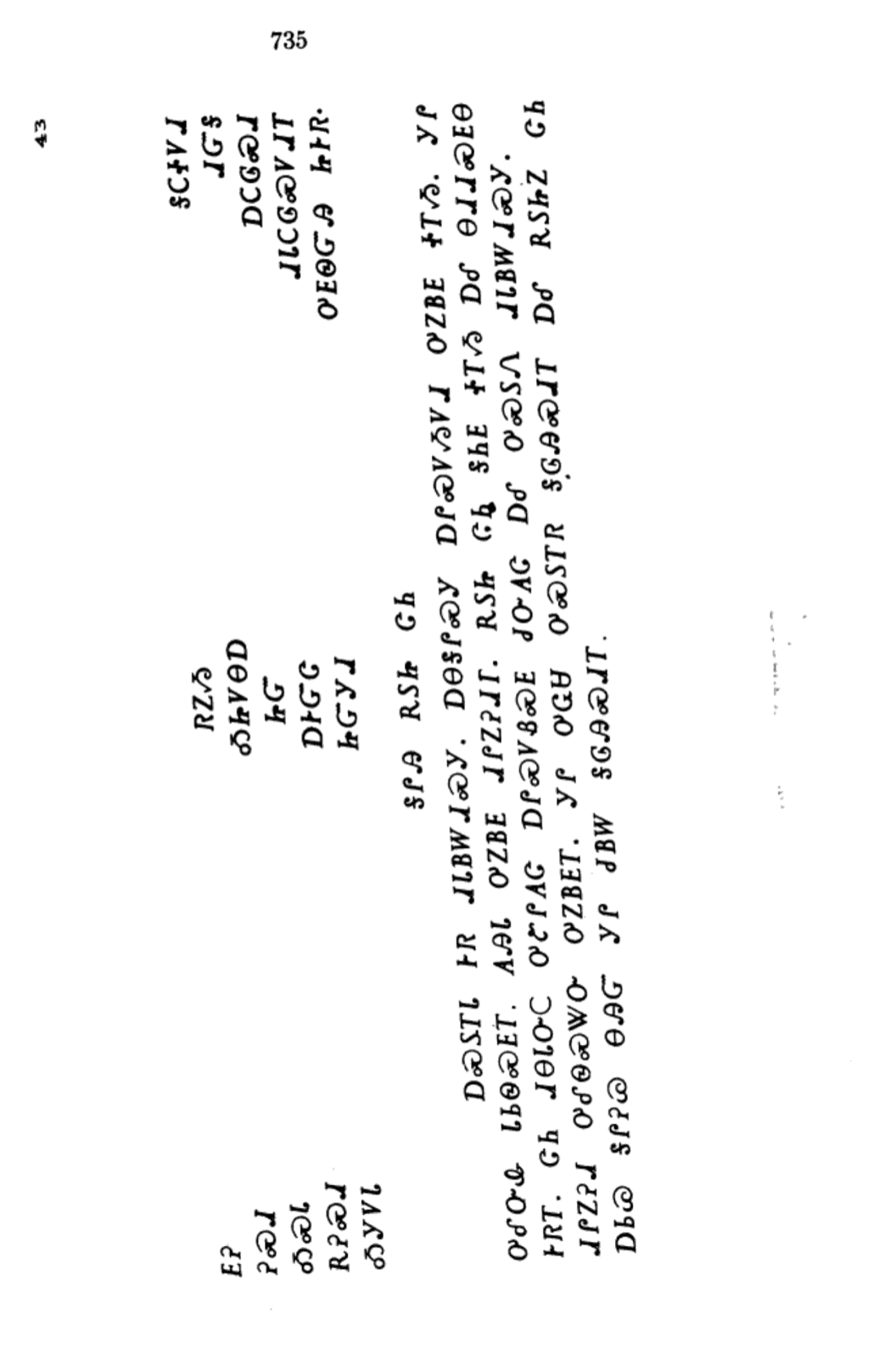 ᏦᏍᎪᎯᏁ ᏣᎳᎩ ᎠᏕᎶᏆᏍᏗ
ᏗᎵᏃᎮᏗ ᎤᎴᏫᏍᏔᏅ ᎤᏃᏴᎬᎢ.
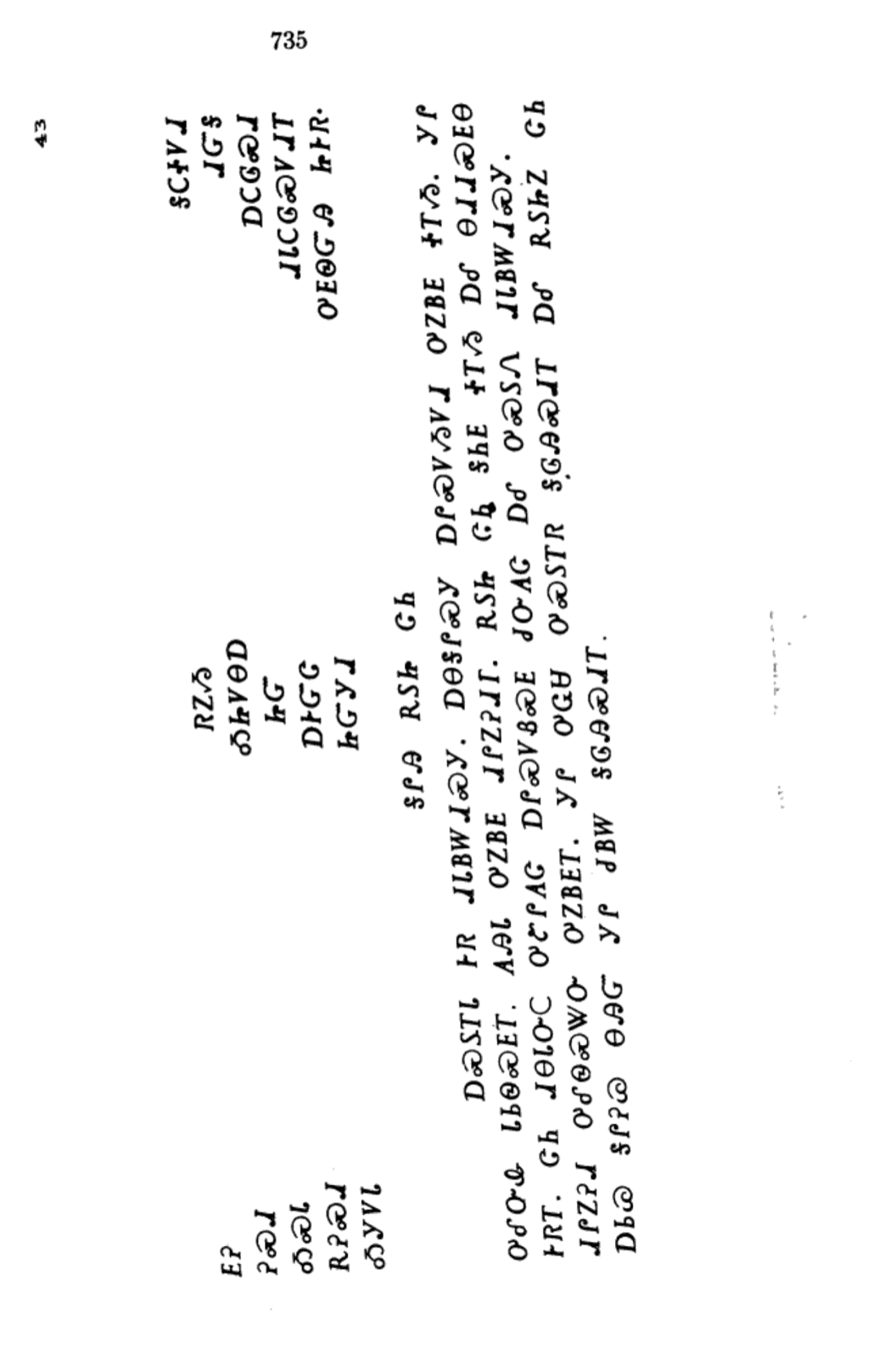 ᏦᏍᎪᎯᏁ ᏣᎳᎩ ᎠᏕᎶᏆᏍᏗ
ᎩᎵ ᎤᏩᏌ ᎤᏍᏚᎢᏒ ᎦᎶᎯᏍᏗᎢ ᎠᎴ ᎡᏚᏥᏃ ᏣᏂ ᎠᏏᏊ ᎦᎵᎮᏊ ᎾᎯᏳ ᎩᎵ ᏧᏴᎳ ᎦᎶᎯᏍᏗ.
ᏦᏍᎪᎯᏁ ᏣᎳᎩ ᎠᏕᎶᏆᏍᏗ
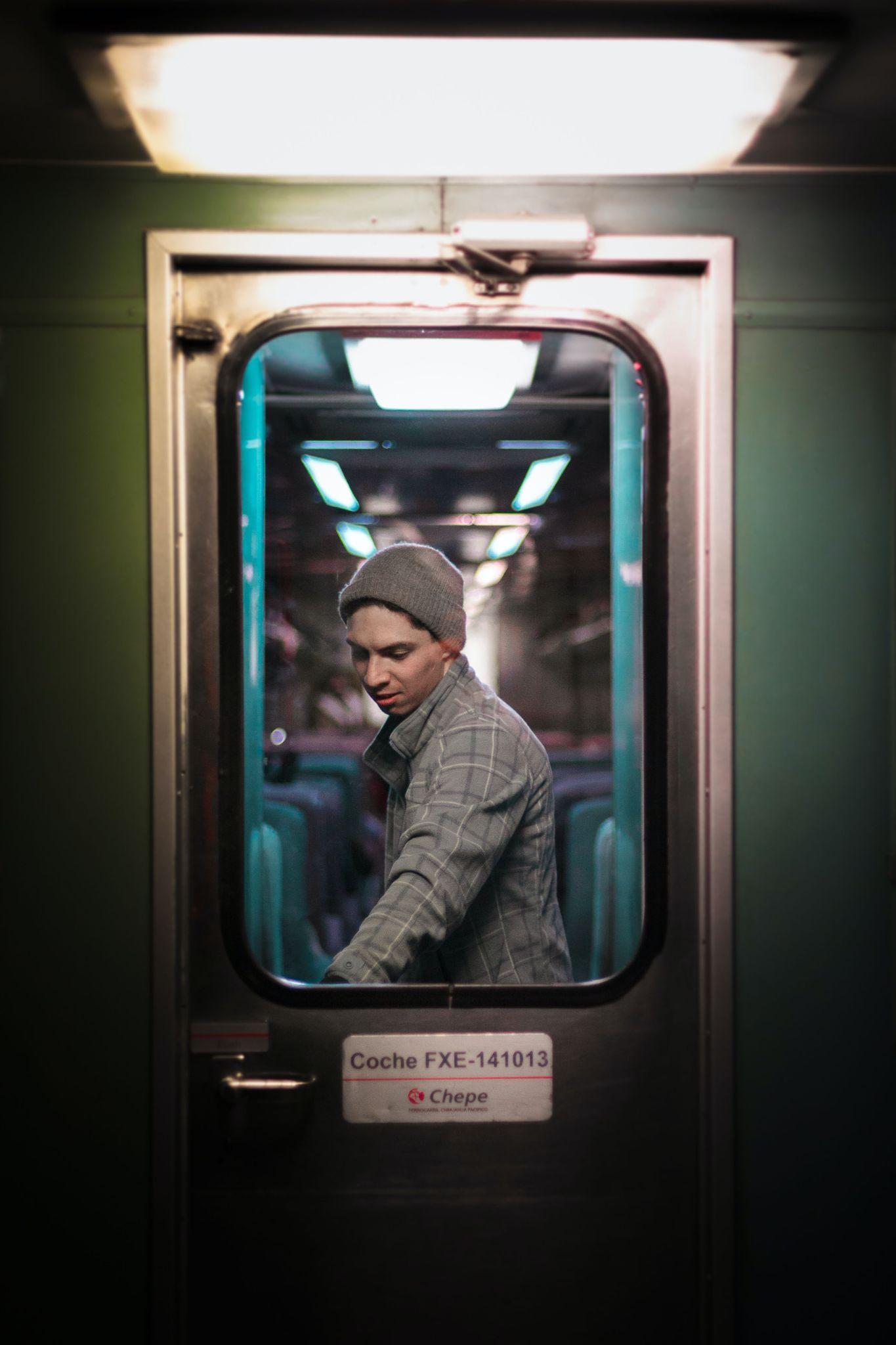 ᎠᏍᏚᎢ- he/she is opening it, turning it on

ᎦᎵᏉᎩ ᎢᏳᏩᏂᎸ ᎠᏍᏚᎢᏍᎪ ᎠᏓᎾᏅᎢ. 
ᎤᏯᏅ ᎬᏗ ᎠᏍᏚᎢᏒ ᏓᎦᏏ.
ᏗᏍᏚᎢᏓ ᎢᎨᏎᏍᏗ ᏦᎳᏂ, ᏕᎯᏍᏚᏅᎢ.
ᏦᎳᏂ ᎯᏍᏚᎢ. ᎠᎧᏬᏍᏗ. 
ᎦᎶᎯᏍᏗ ᎤᏍᏚᎢᏓ ᎨᏒ ᎠᏆᏕᎶᎰᏒ, ᏩᎩᏴᎸᎢ.
ᏦᏍᎪᎯᏁ ᏣᎳᎩ ᎠᏕᎶᏆᏍᏗ
ᎦᏂᎦ- he/she is lying down

ᎡᎳᏗᏭ ᏥᏂᎨᏍᏗ.
ᎬᏃᏓᏍ Ꮎ ᎢᎾᏓ ᏥᎦᏂ?
ᎦᏍᎩᎸ ᎭᏫᏂ ᏗᏜ ᎦᏂᎦ ᏪᏌ.
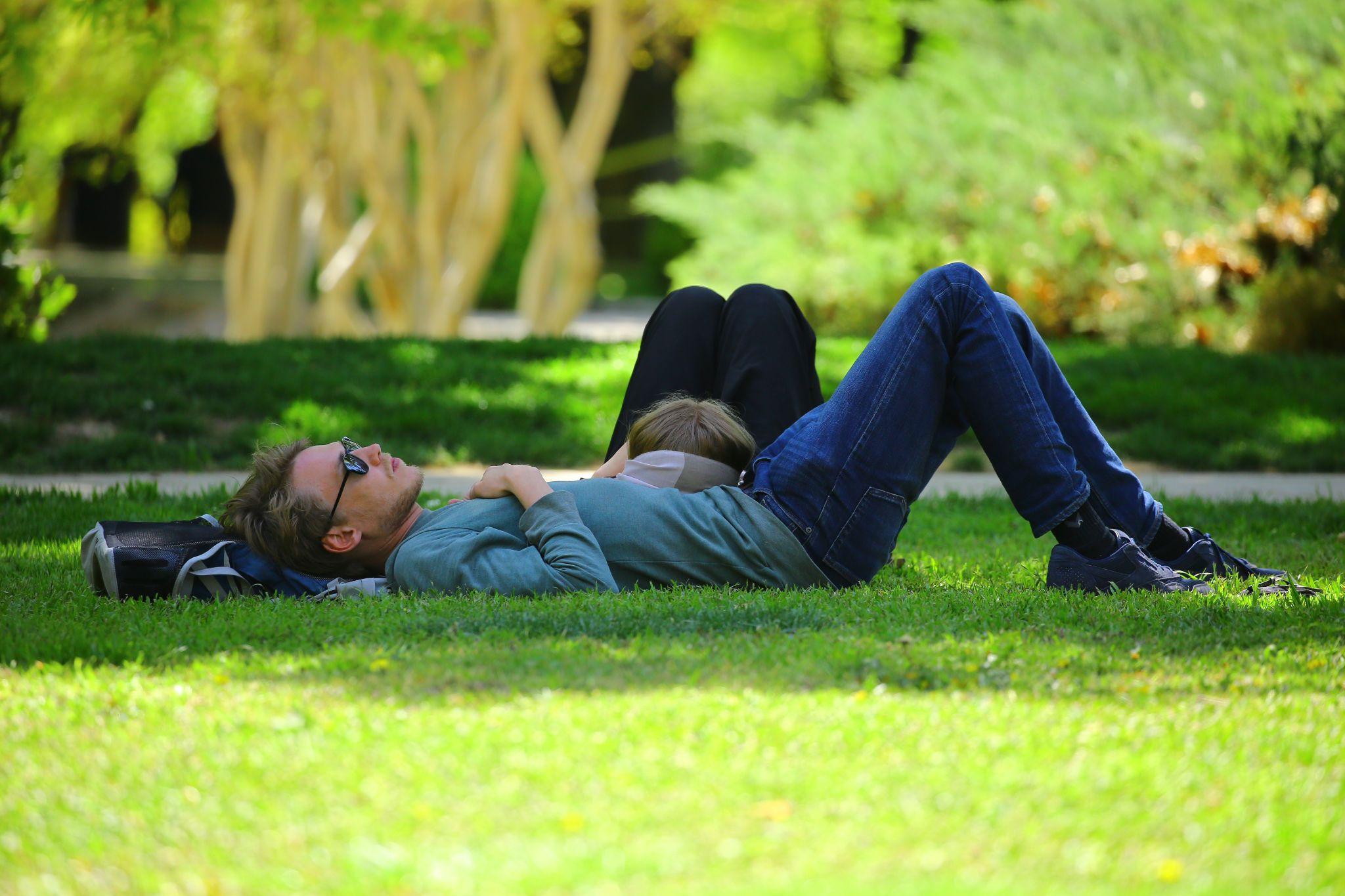 ᏦᏍᎪᎯᏁ ᏣᎳᎩ ᎠᏕᎶᏆᏍᏗ
ᎠᏗᏗ- he/she is getting up (from lying down)

ᏑᏓᎵ ᎢᏳᏩᏂᎸ ᏑᎾᎴ ᎦᏗᏗᏍᎪ. 
ᎯᎳ ᎢᏏᎾᎴ ᎭᏗᏗᏍᎪ ᏙᏓᏈᏕᎾ ᏑᎾᎴᎢ?
ᎤᎩᏥᏍᏕᏱ ᎠᏗᏗᏍᎪ ᏧᎸᏫᏍᏓᏁᏗ ᏱᎩ.
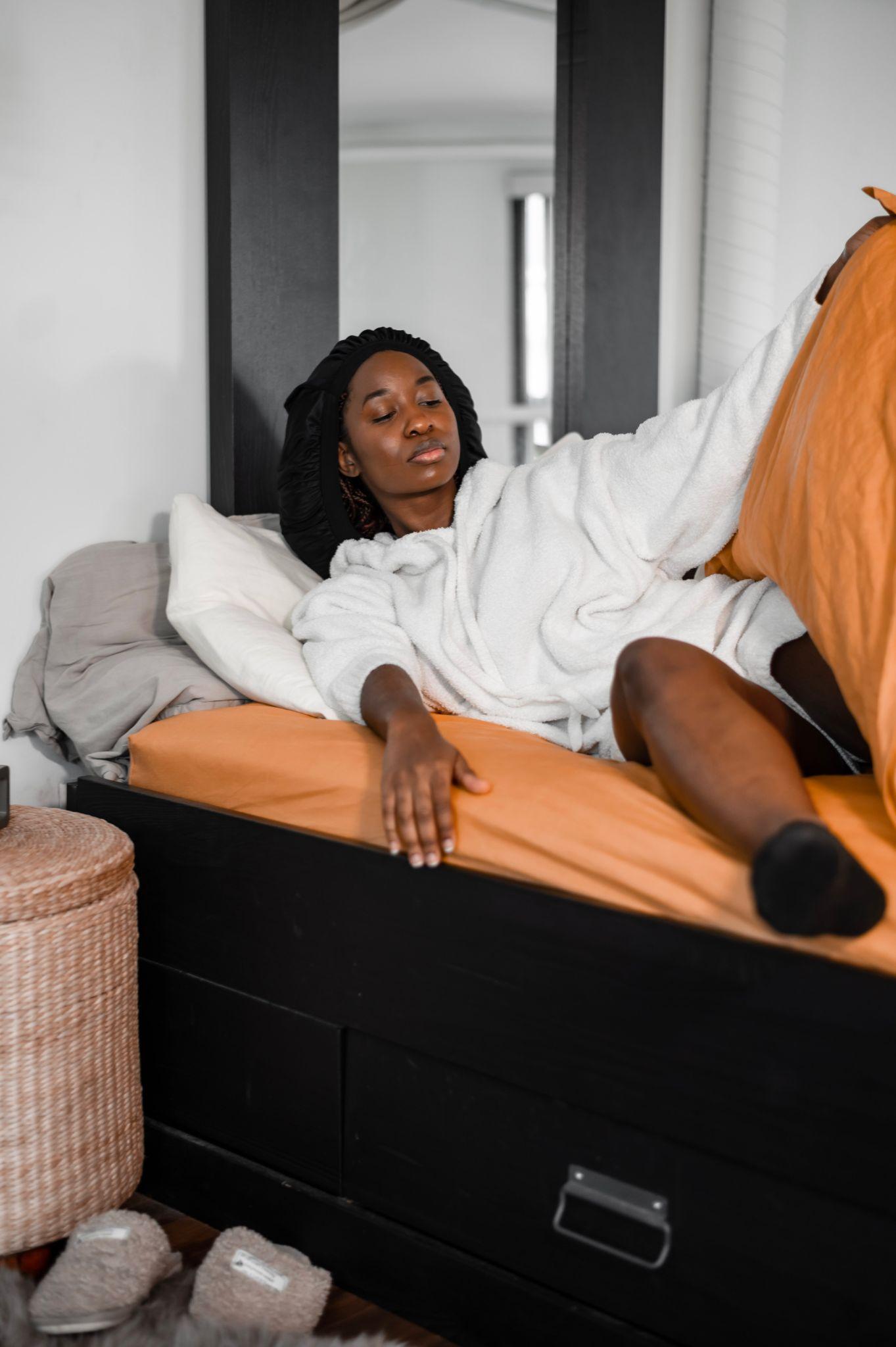 ᏦᏍᎪᎯᏁ ᏣᎳᎩ ᎠᏕᎶᏆᏍᏗ
ᎠᏑᎵᎪᎦ- he/she is quitting, ceasing

ᎯᎳᏴ ᏧᎵᎪᏤ ᎰᎦᏍᎬ?
ᏞᏍᏗ ᏧᎵᎪᏨ.
ᎯᏍᎩ ᎢᏳᏩᏂᎸ ᏧᎸᏫᏍᏓᏁᏗ ᎤᏑᎵᎪᏨ.
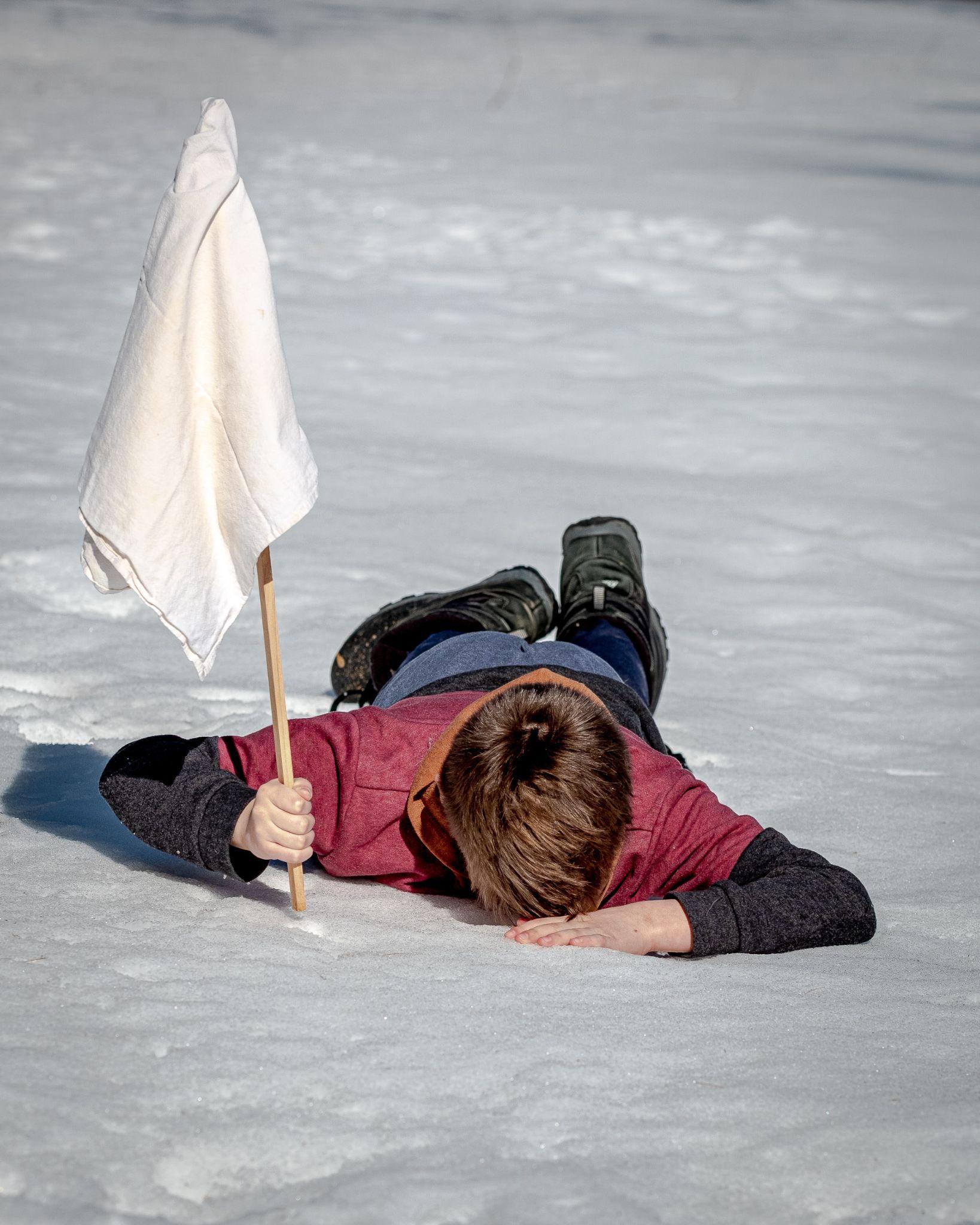 ᏦᏍᎪᎯᏁ ᏣᎳᎩ ᎠᏕᎶᏆᏍᏗ
ᎠᏍᏚᎲᏍᎦ- he/she is closing it, turning it off, jailing him/her

  ᎯᏍᏚᎲᎦ ᎦᎶᎯᏍᏗ. 
ᎤᏴᏍᏕᏓ ᏱᎩ ᎩᎶ, ᎠᏍᏚᎲᏍᎪ.
ᏦᎳᏂ ᏓᎩᏍᏚᏅ. 
ᎩᎳ ᏫᏥᏍᏚᎲᎦ ᏦᎳᏂ.
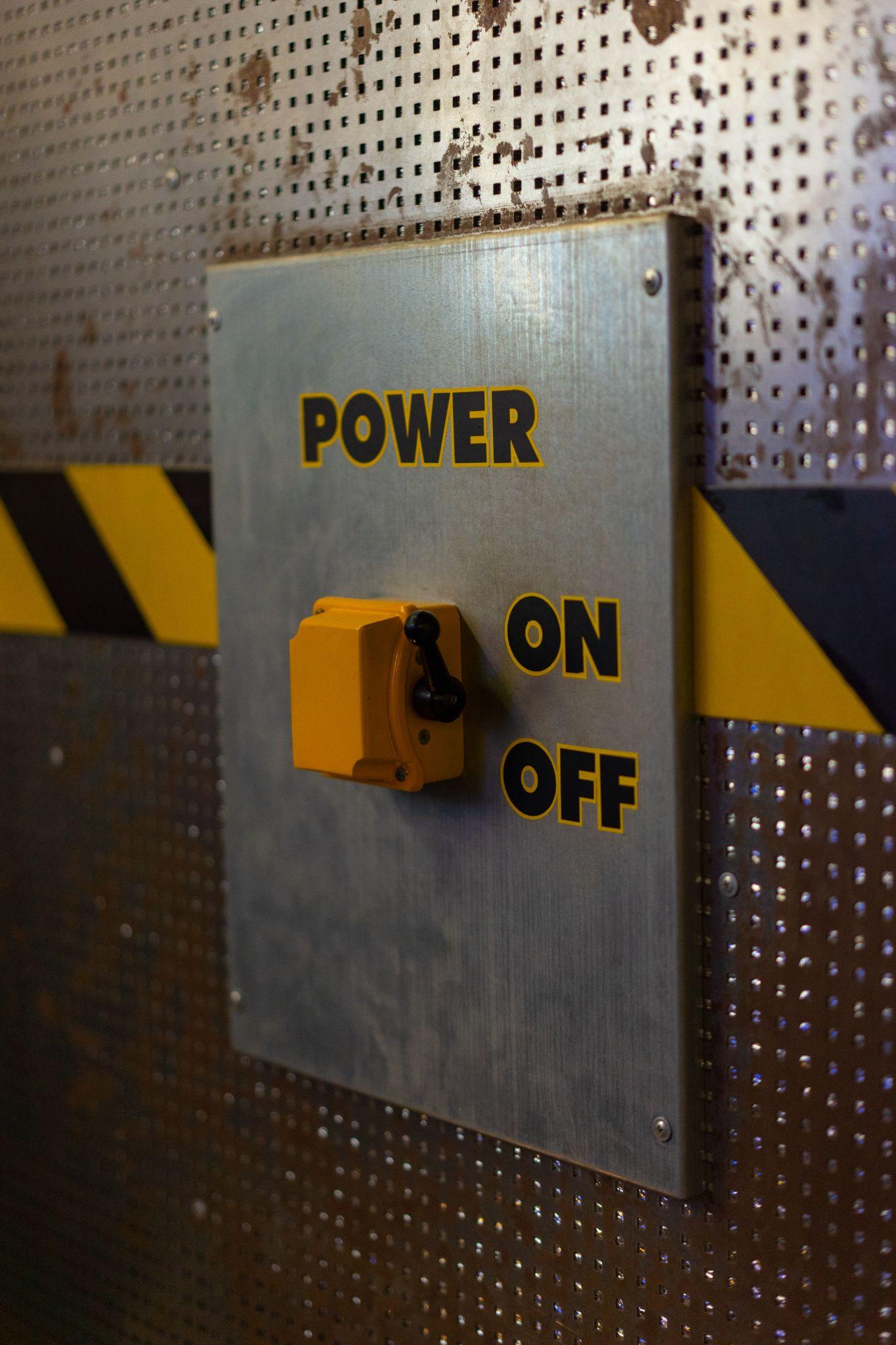 ᏦᏍᎪᎯᏁ ᏣᎳᎩ ᎠᏕᎶᏆᏍᏗ
ᏓᏑᏫᏍᎦ- it is barking

  ᎤᏒ ᏱᏄᎵᏍᏔᏅ, ᎩᏟ ᏓᏑᏫᏍᎪᎢ. 
ᎩᏟ ᏗᎦᎴᏅᎯᏓ ᏥᏓᏑᏫᏍᎦ ᎦᏛᎩ.
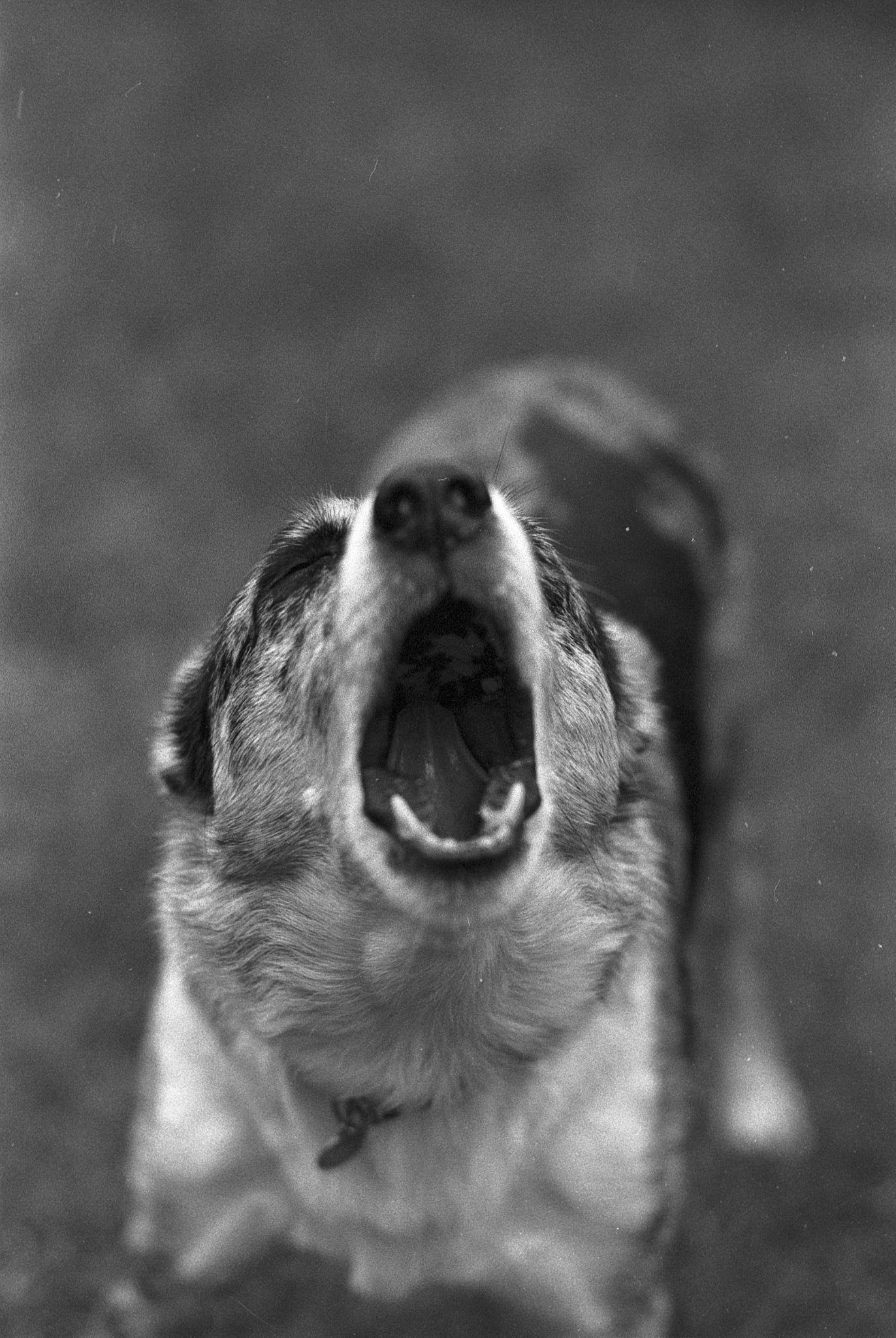 ᏦᏍᎪᎯᏁ ᏣᎳᎩ ᎠᏕᎶᏆᏍᏗ
ᎠᎴᏫᏍᏗᎭ- it is stopping

ᎩᎶ ᎤᏯᏂᏍᎬ ᎤᏛᎦᏅ, ᎤᎴᏫᏍᏔᏅ. 
ᎭᎴᏫᏍᏙᏓ ᏙᏆᎴᎳ.
ᎠᏓᏅᏙ ᏳᎴᏫᏍᏔᎾ, ᎠᏲᎱᏍᎪ ᏴᏫ.  
ᎤᏓᏅᏙ ᎤᎴᏫᏍᏓᏁᎸ.
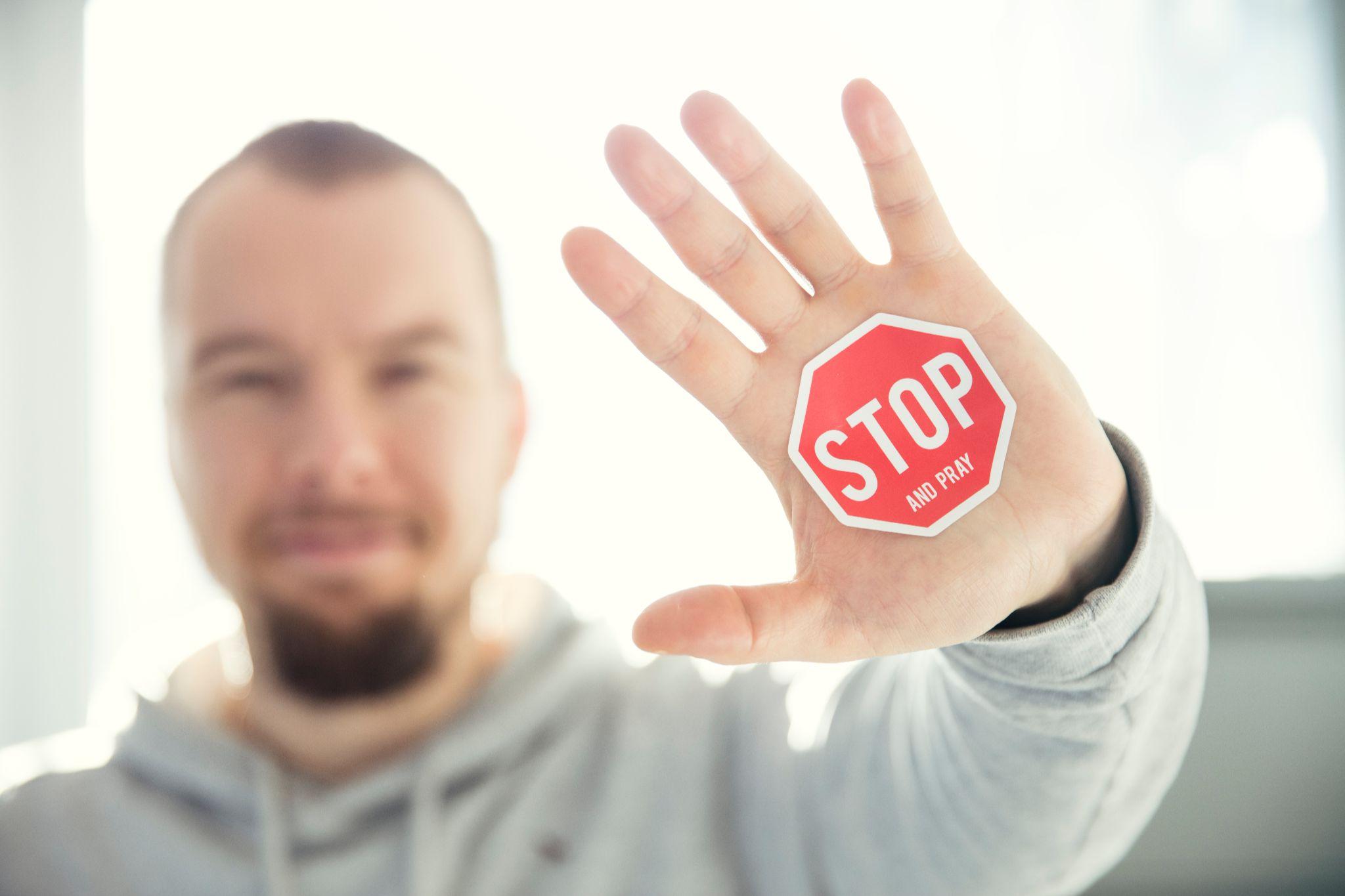 ᏦᏍᎪᎯᏁ ᏣᎳᎩ ᎠᏕᎶᏆᏍᏗ
ᎦᏟᎭ- he/she is sleeping

ᎩᎳ ᎤᏒ ᎦᏳᎳ ᎦᏟᎰ.
ᏂᎪᎯᎸ ᎦᏍᎩᎸ ᎦᏟᎰ Ꮎ ᏪᏌ.
ᏌᏚ ᎢᏳᏩᏂᎸ ᎤᏒ ᎦᏳᎳ ᎤᏂᏢᏅ.
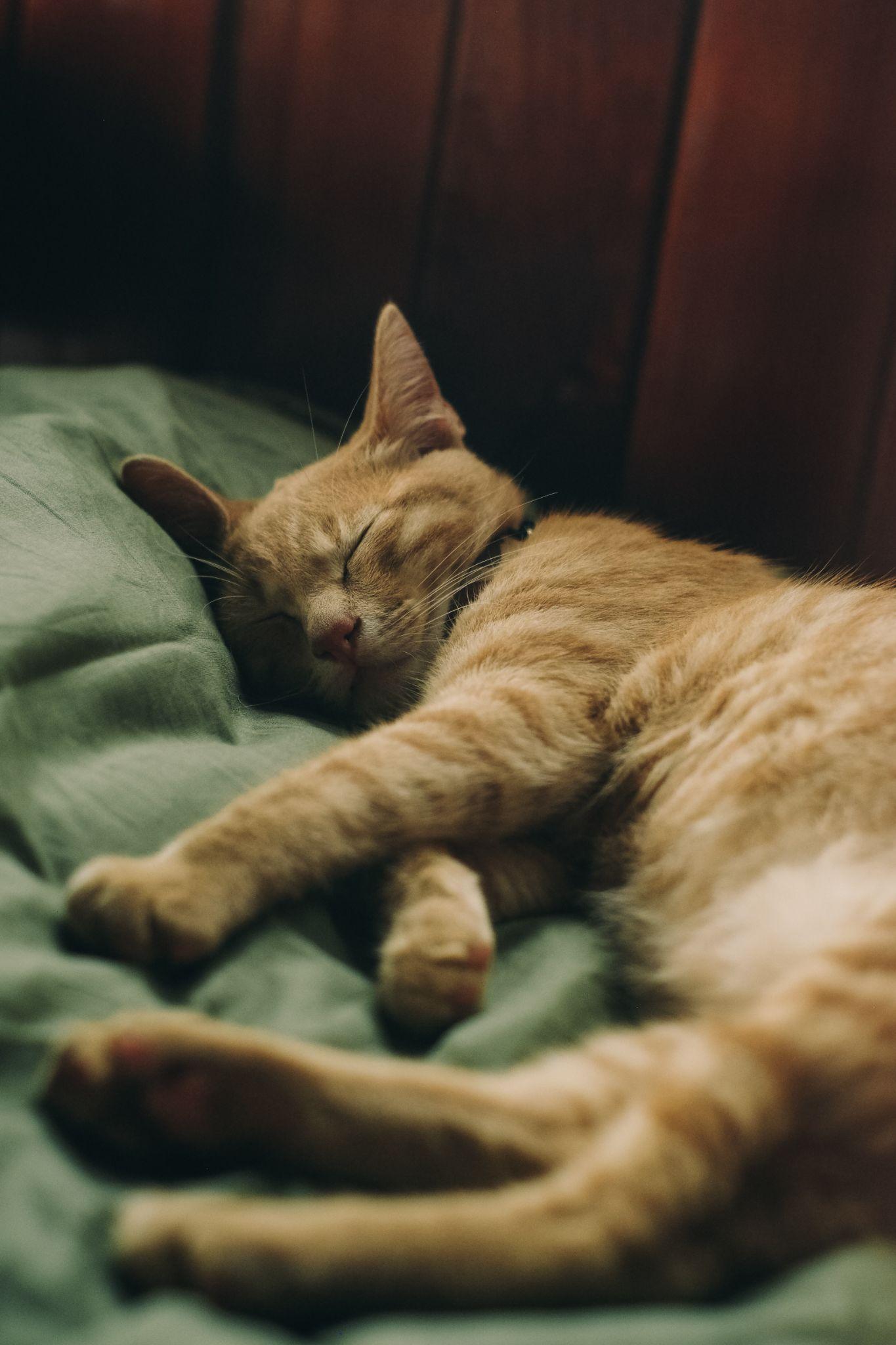